Ayudantía
Realizado por: Nain Lopez Valdes
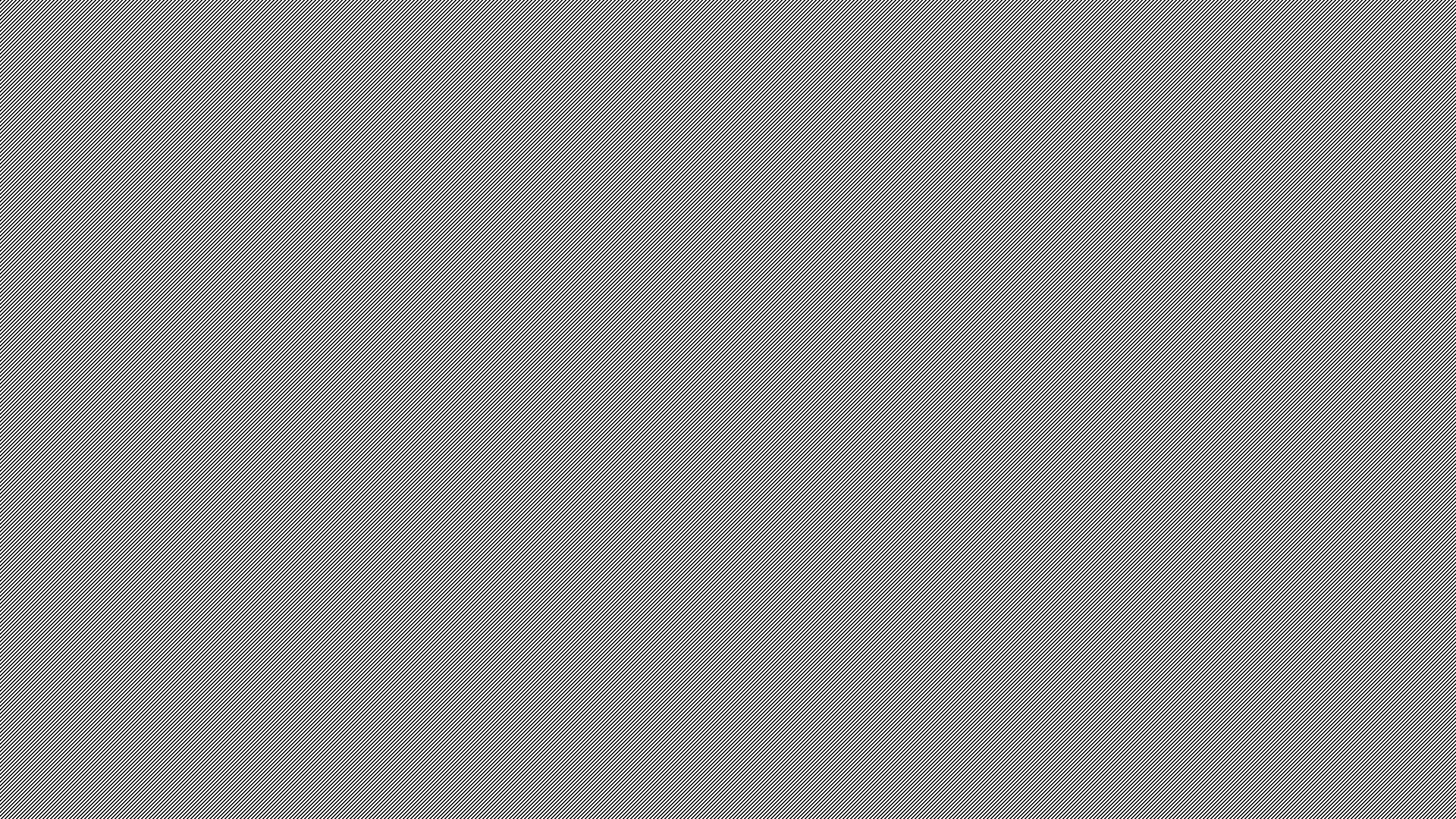 1) Representación simplificada de los componentes centrales de la realidad y sus interrelaciones fundamentales.

2) Si esos modelos ajustan a la realidad, permiten comprenderla y manipularla.

Ejemplo:
Modelo de Origen del Capitalismo de Weber:
Cambio religioso (aparición del Calvinismo).
Genera búsqueda de señales de predestinación a la salvación.
Esas señales de favor divino consisten en éxito económico.
Eso legitima la acumulación de riqueza y una nueva ética laboral y financiera.
¿ Qué es una teoría ?
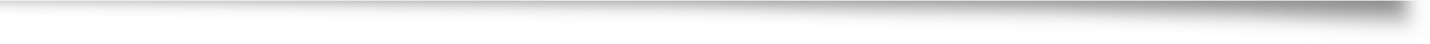 Teoría
Teoría social ejemplo
La teoría social responde a la pregunta ontológica ¿ Qué es lo social?. Ejemplo de teoría social:
Teoría de la sociedad
Explicación del funcionamiento de la sociedad en su conjunto. Ejemplos:
Teoría tradicional  Positivismo, fenomenología, entre otras más
La teoría tradicional, se trata de una explicación de los fenómenos sociales con un carácter descriptivo, es decir, va a explicar la sociedad o un fenómeno social describiéndolo( Darío, 2022). 

Pregunta descriptiva: ¿ Cuales
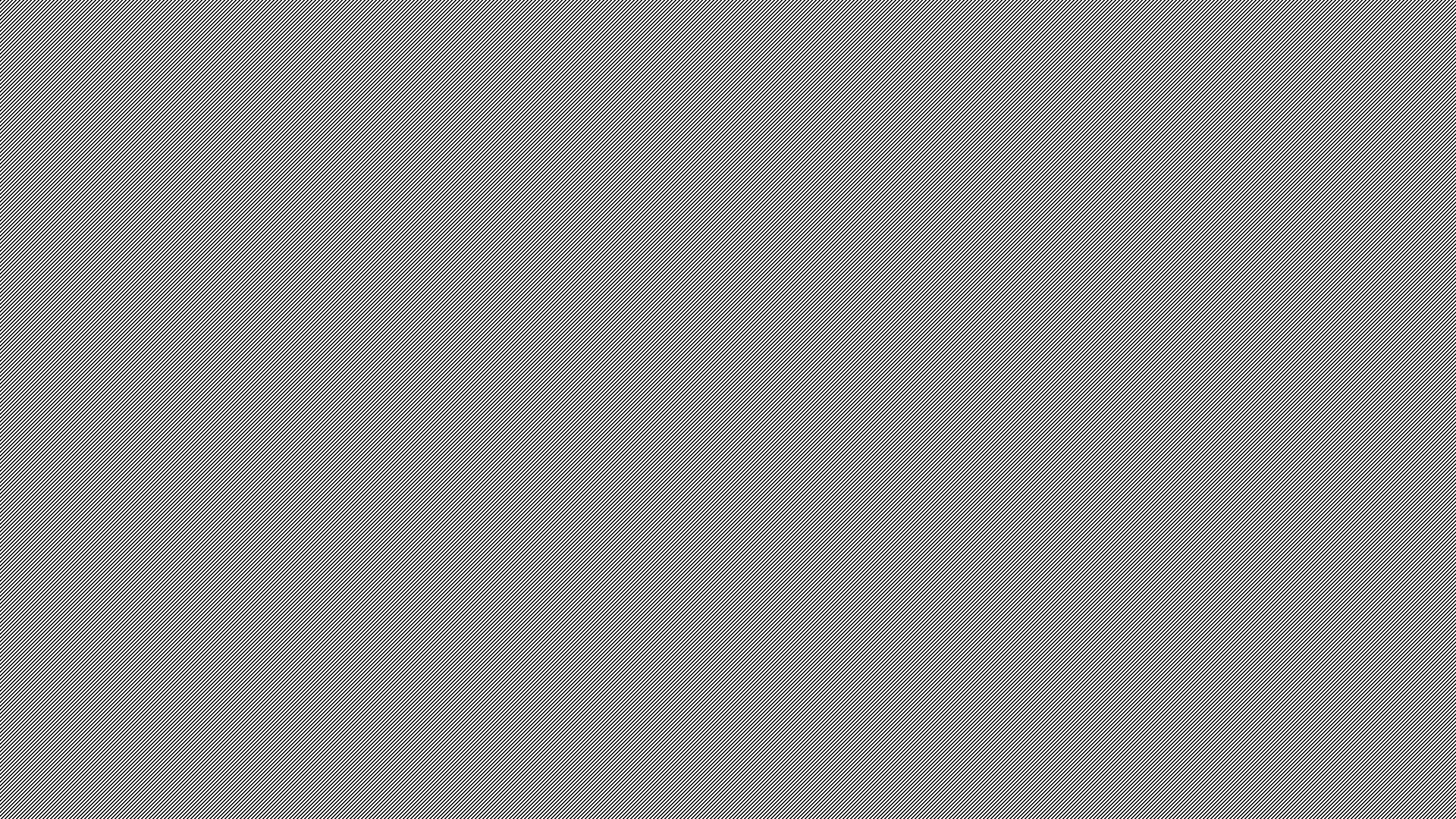 Teoría Critica
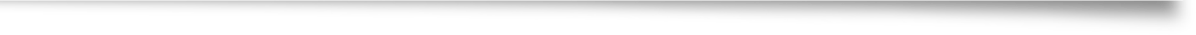 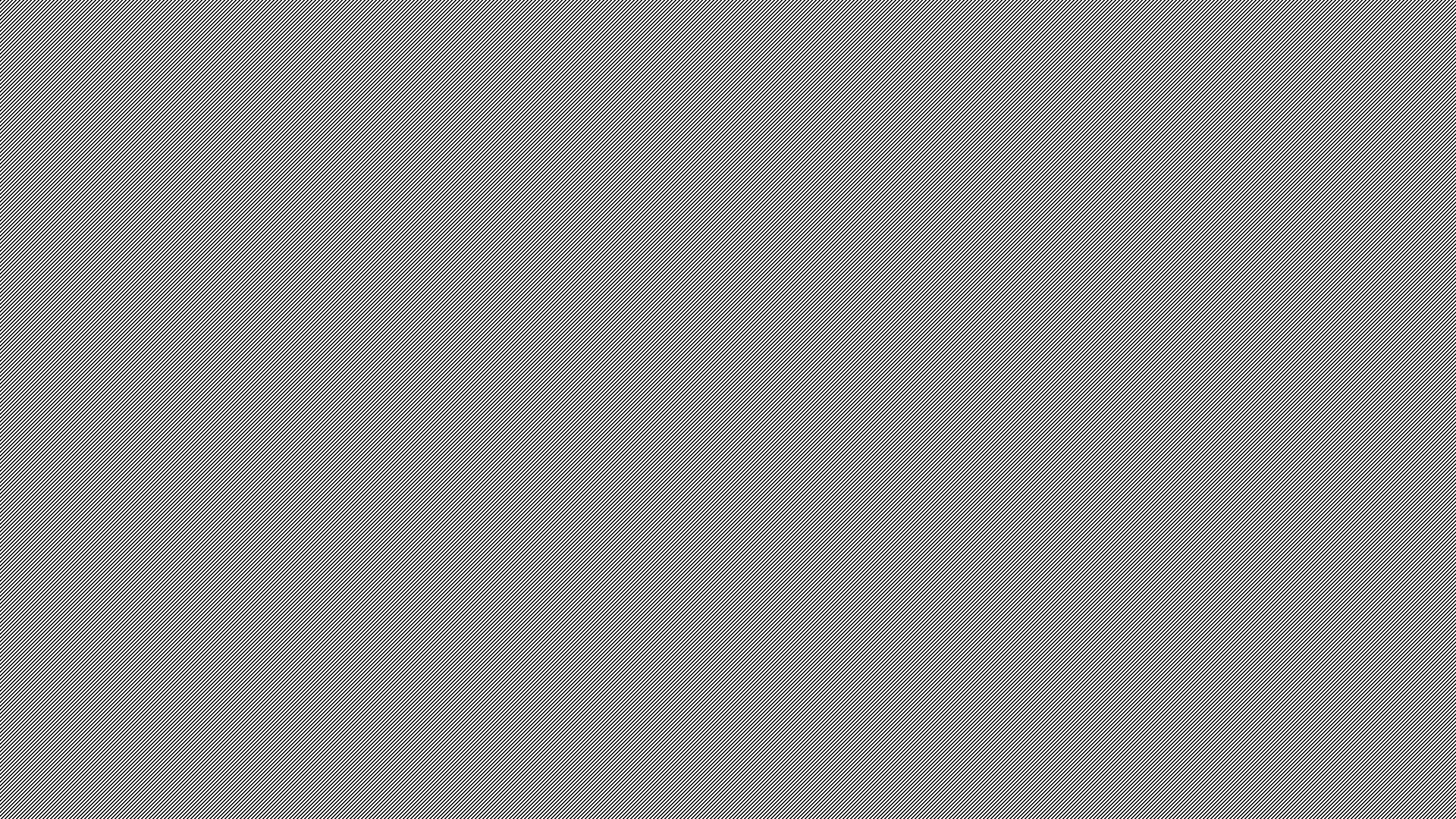 La teoría social, es una explicación de la sociedad de forma macro y micro de la sociedad. En el cuál,  se sustenta desde una forma empírica y constante.
Síntesis de la teoría
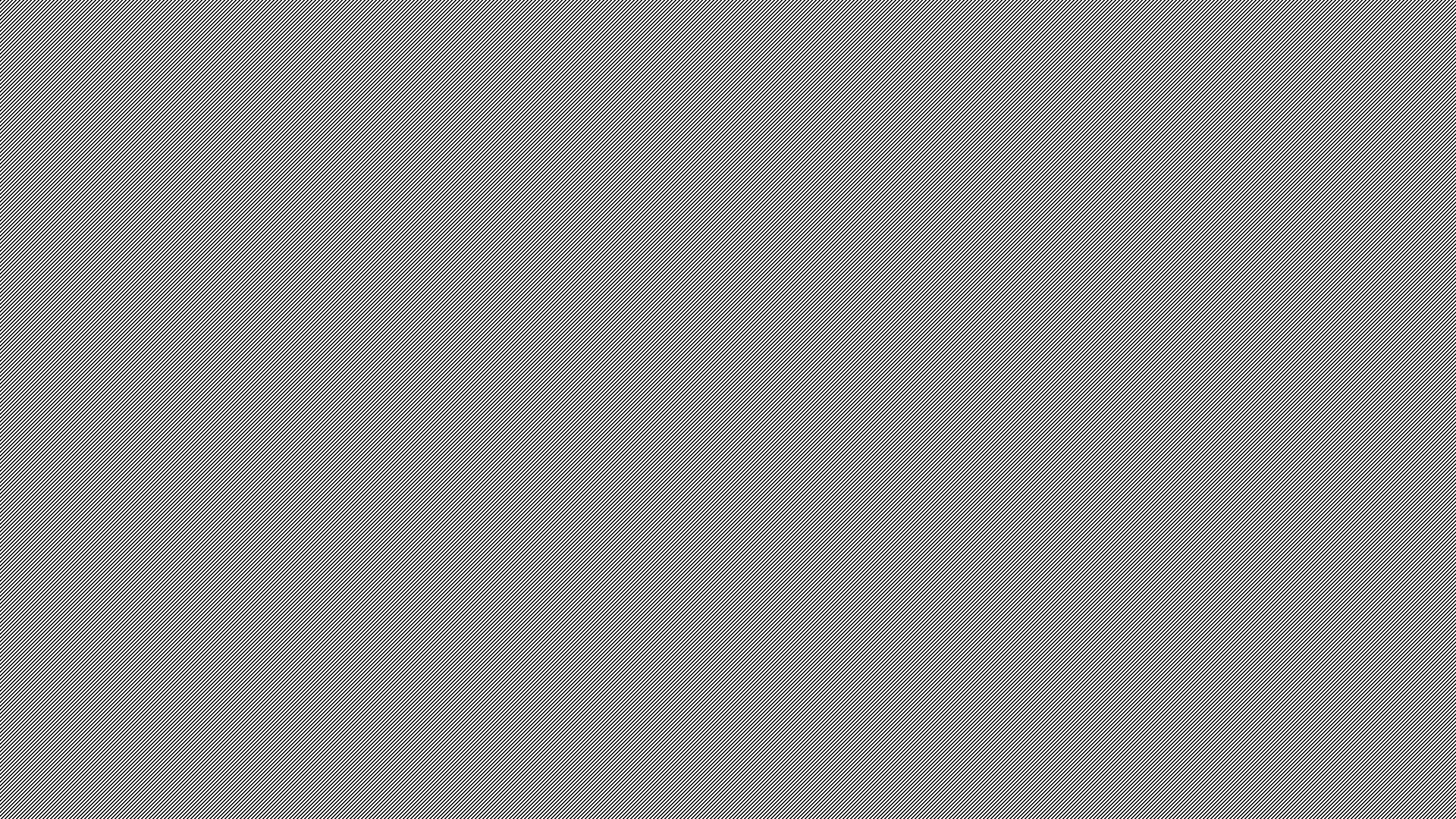 Emile Durkheim
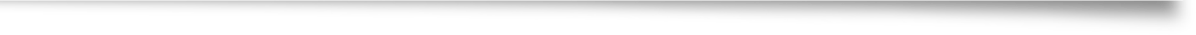 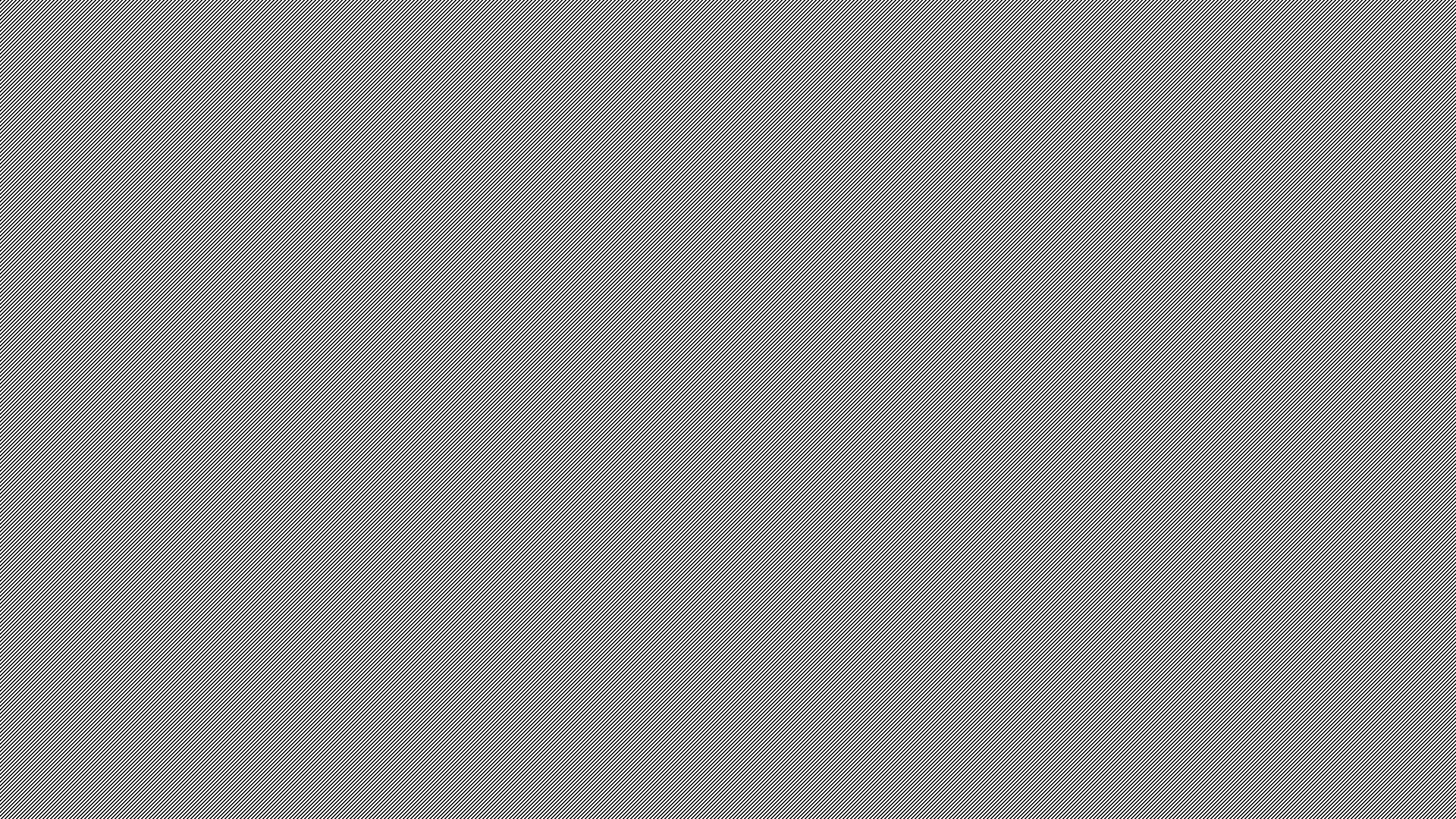 ¿ Que es lo que estudia Durkheim?
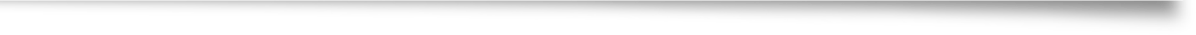 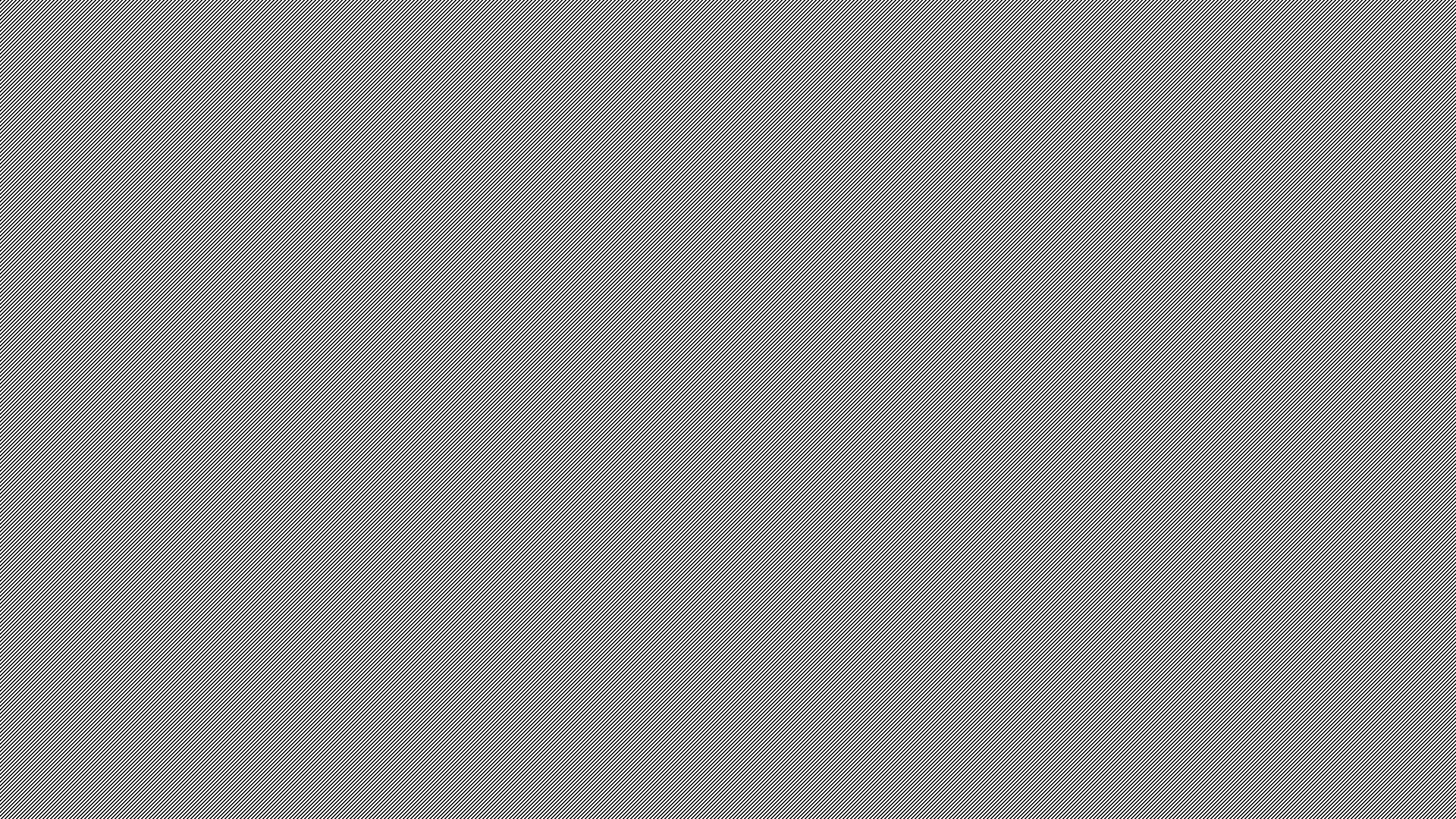 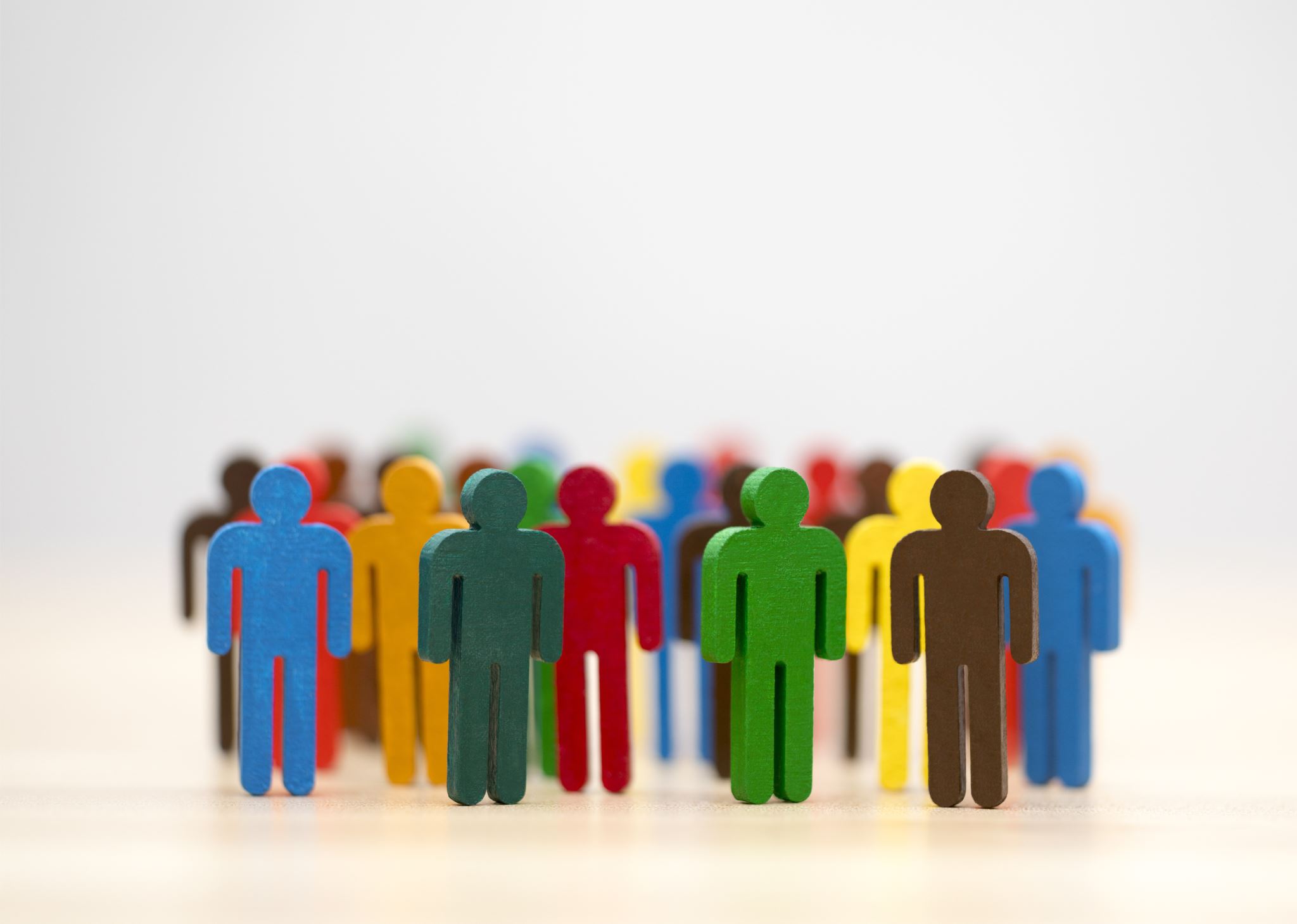 Conciencia colectiva
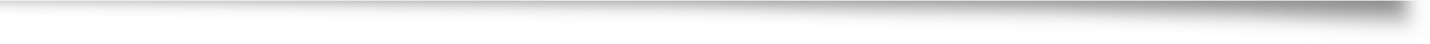 La conciencia colectiva es predominante en la sociedad pre-moderna.

La conciencia colectiva se refiere a las creencias, valores, normas y patrones culturales compartidos por un grupo o sociedad en su conjunto.

Es una expresión de la solidaridad social, ya que une a los individuos dentro de una sociedad y les da un sentido de pertenencia y cohesión.

La conciencia colectiva influye en el comportamiento de las personas al establecer pautas de conducta aceptables y normativas sociales.
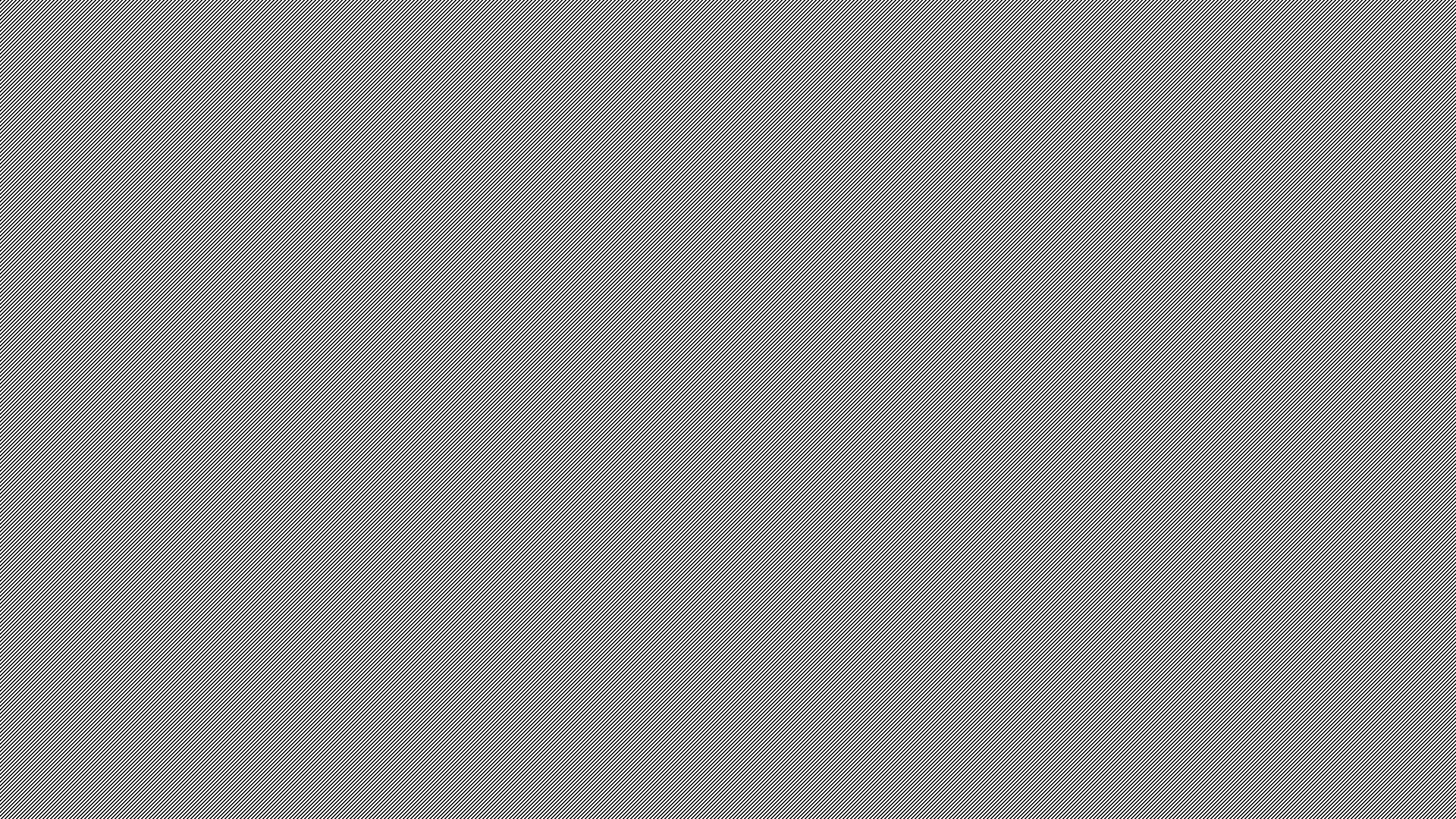 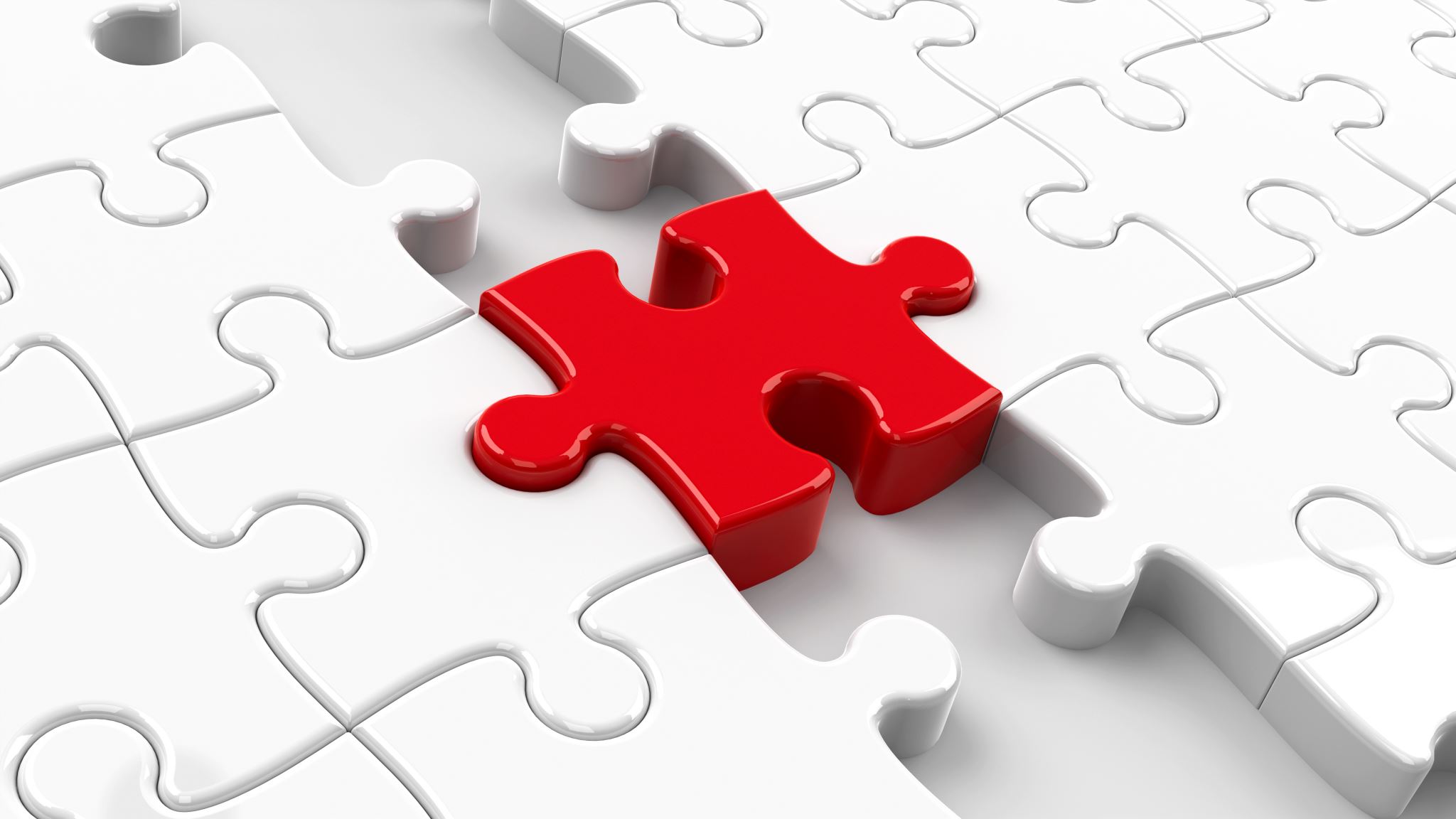 Conciencia individual
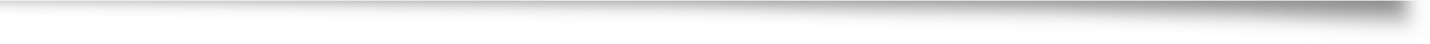 Es predominante en la sociedad moderna.
La conciencia individual se refiere a las creencias, valores y experiencias personales de un individuo, que pueden diferir de los de la sociedad en la que vive.
Representa la autonomía y la capacidad de pensamiento crítico de un individuo, permitiéndole tomar decisiones basadas en sus propias creencias y experiencias.
Durkheim reconoció que, en las sociedades modernas e industrializadas, la conciencia individual se volvió más prominente, ya que las normas sociales se regresaron más diversas y menos rígidas.
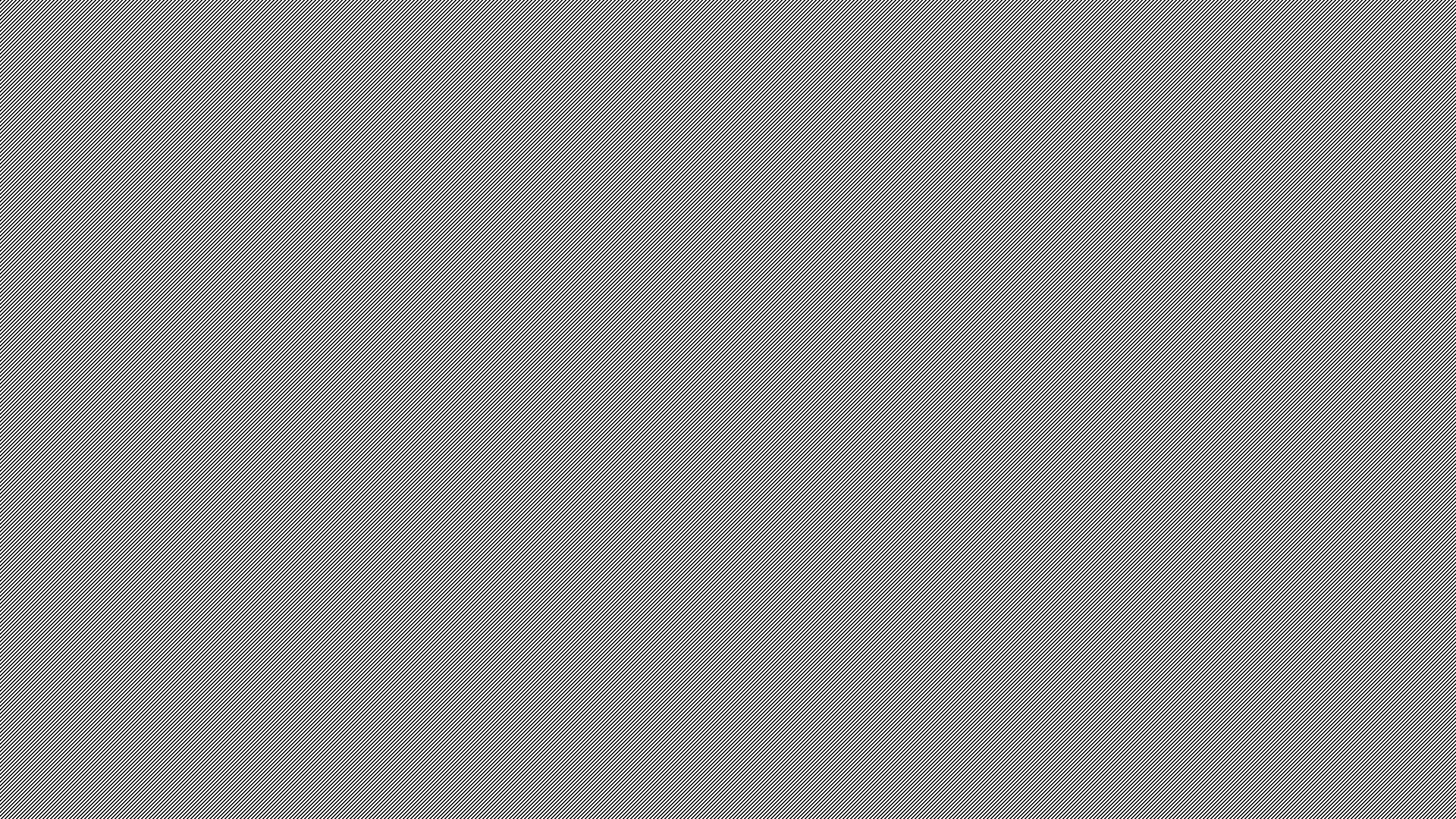 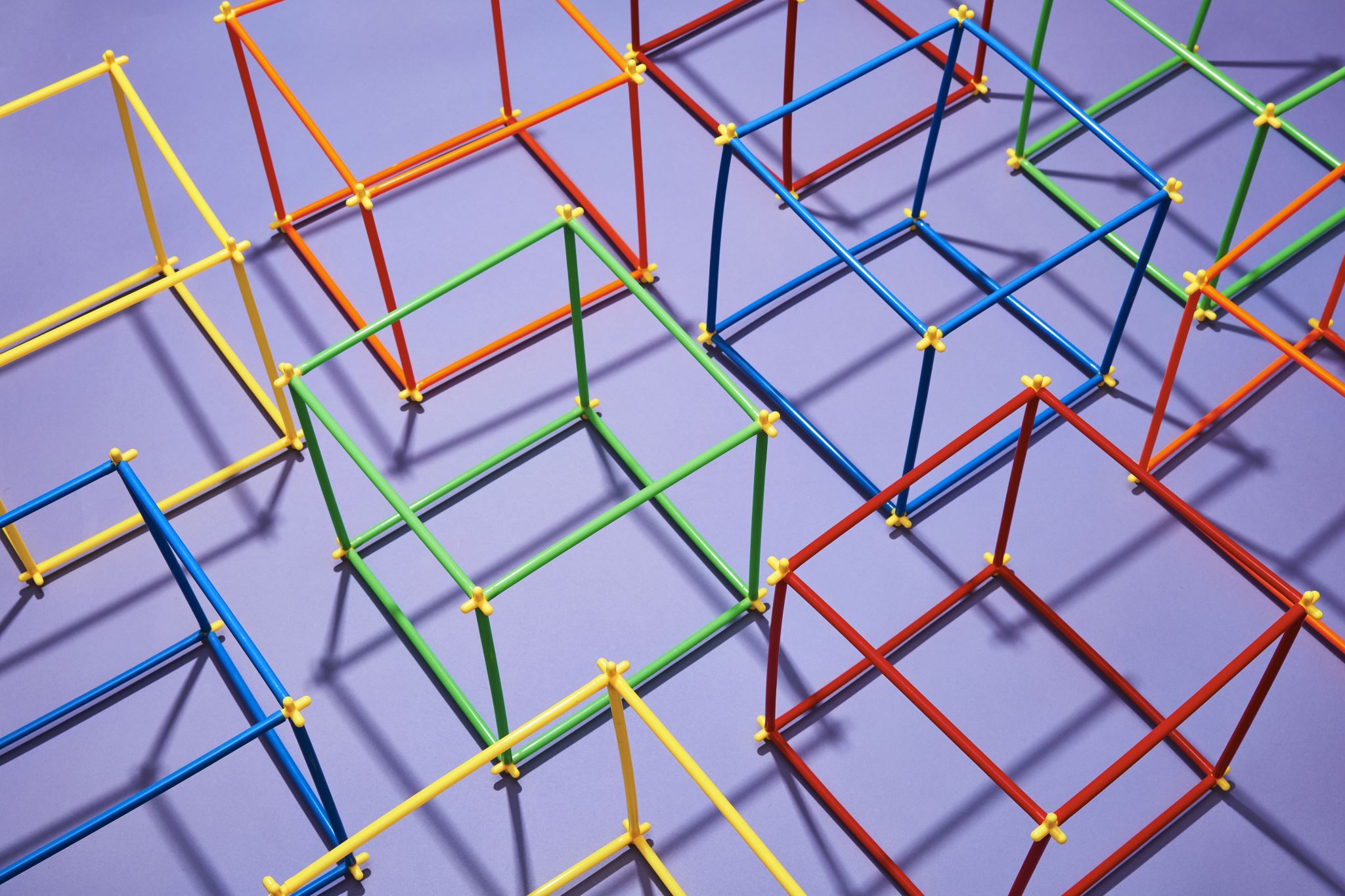 Ser individual
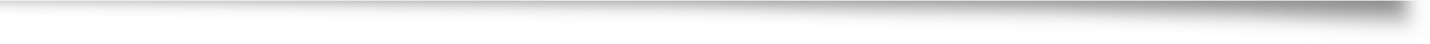 El ser individual se sustenta en todos los estados mentales que se refieren a nosotros mismos y a los acontecimientos de nuestra vida.
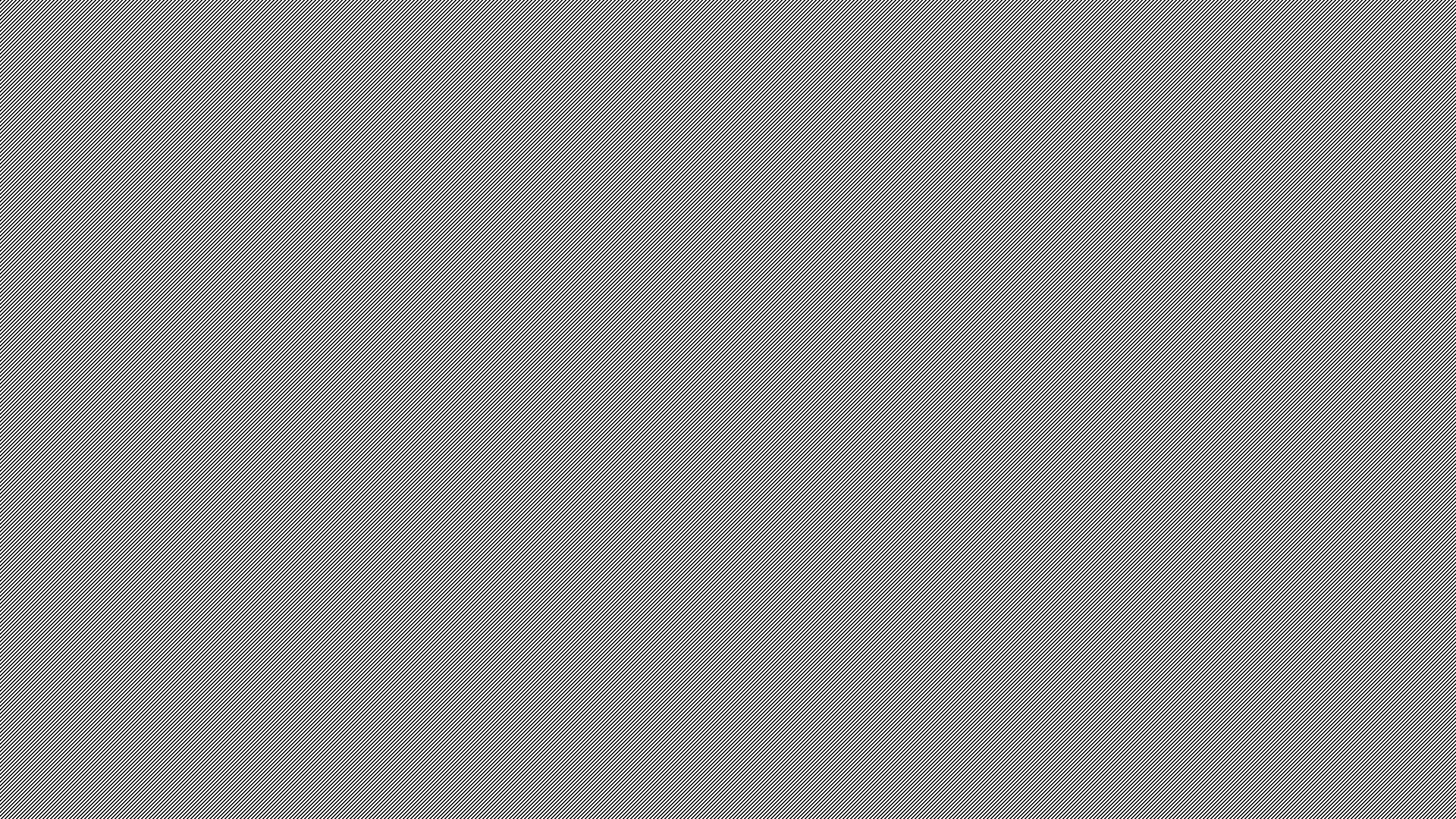 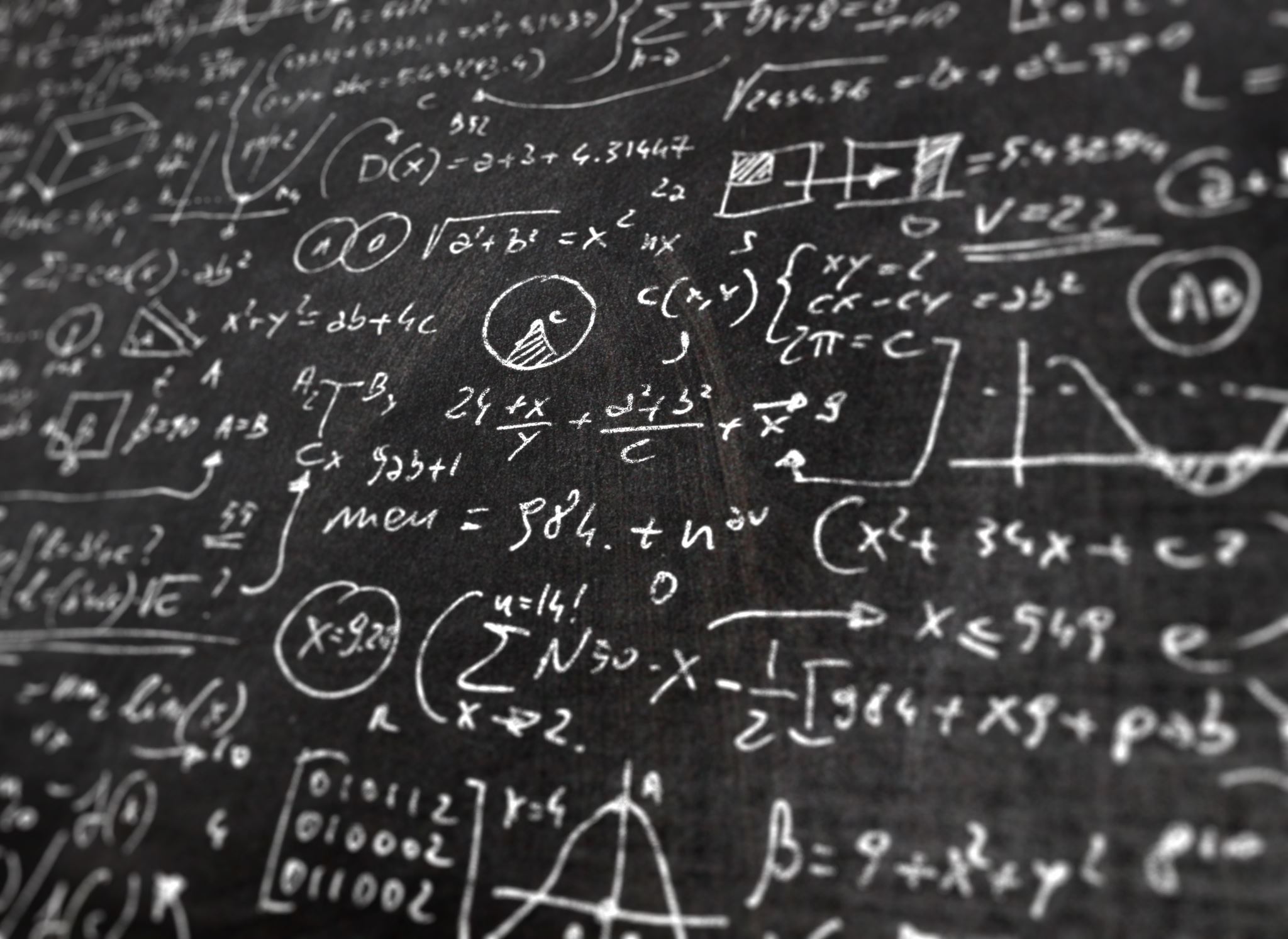 Ser social
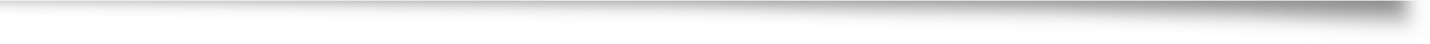 social, se fundamenta “en un sistema de ideas, de sentimientos y de hábitos que se expresan en que se expresan en que se expresan que se expresan en nosotros, no ya no en nuestra personalidad, sino el grupo o los grupos diversos de los que formamos parte.
Tres conceptos claves en la división del trabajo
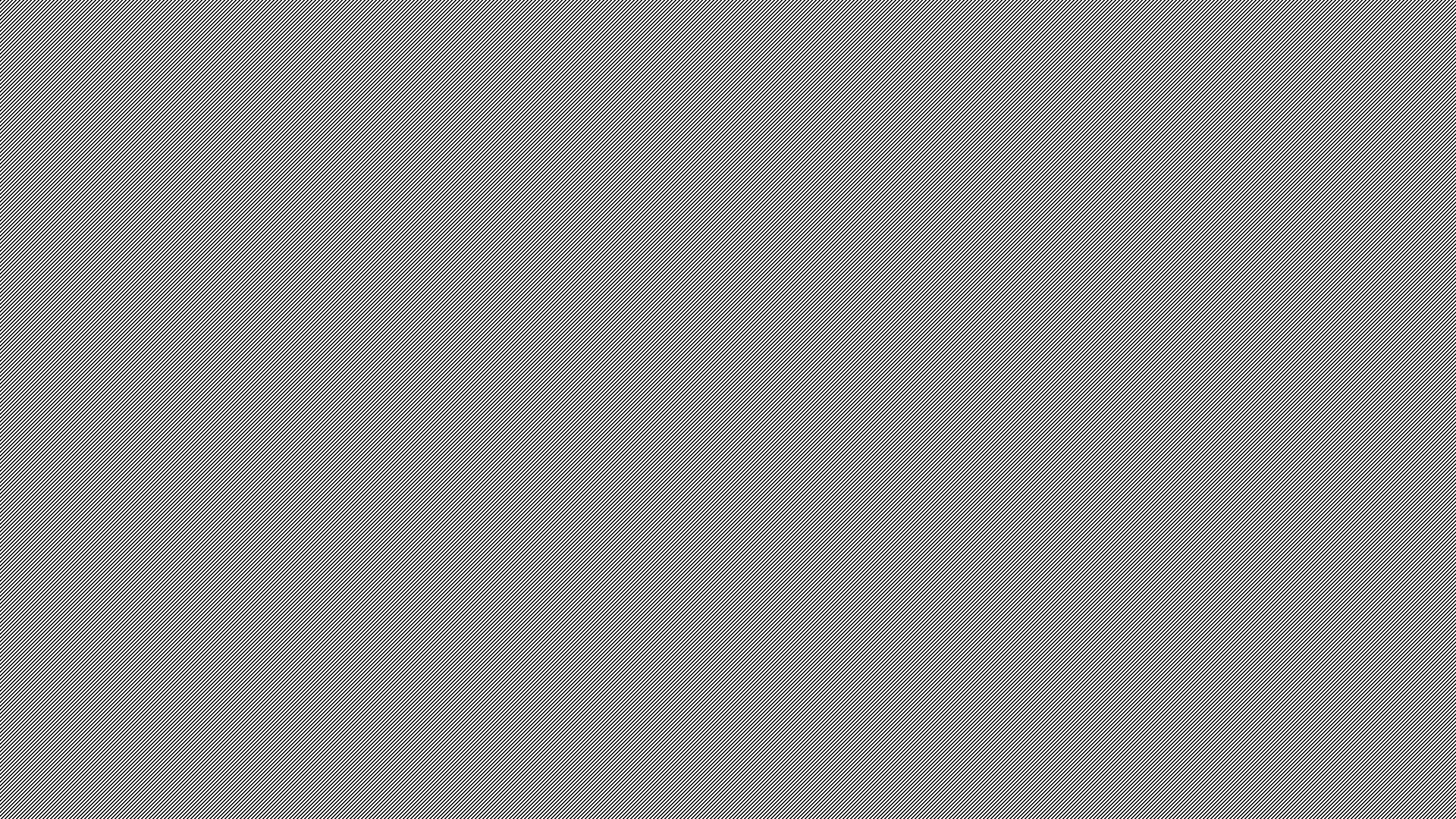 Solidaridad mecánica
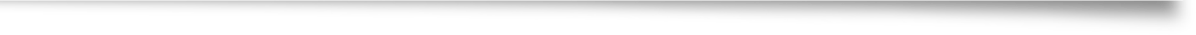 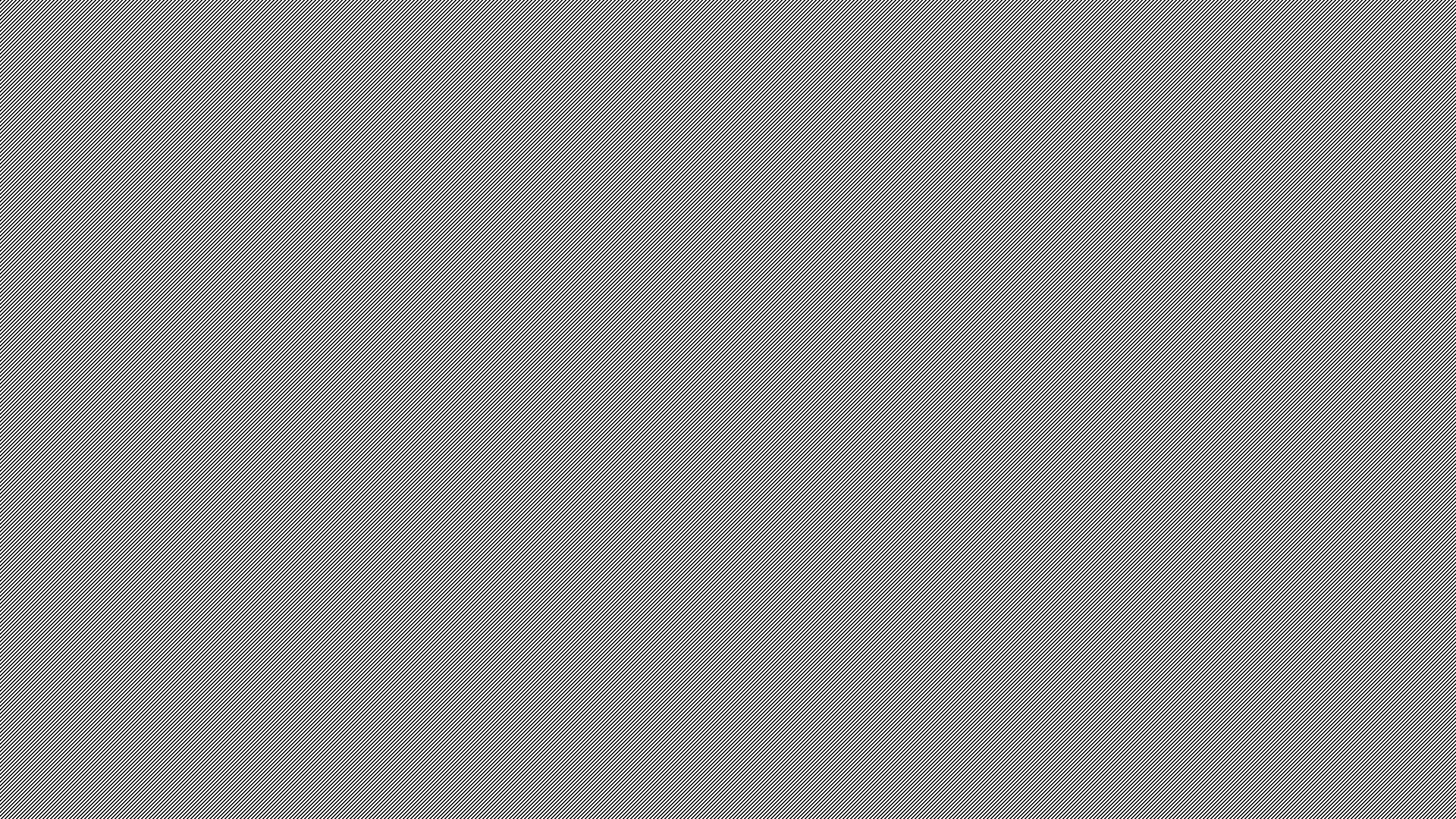 Solidaridad orgánica
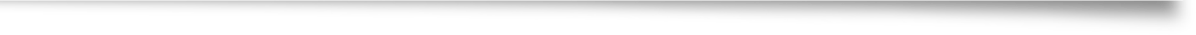 Anomia social
Hecho social
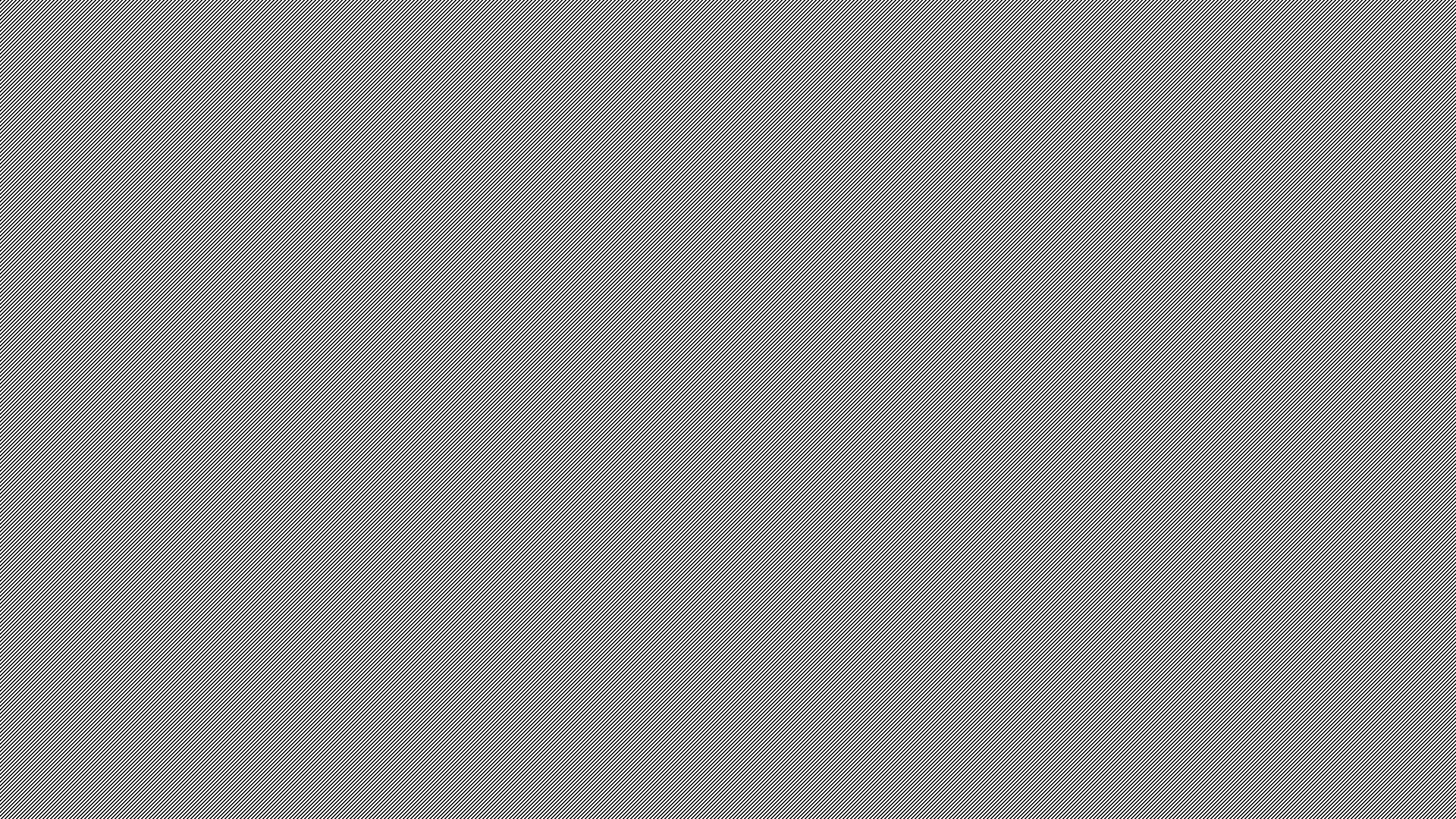 Suicidio egoista
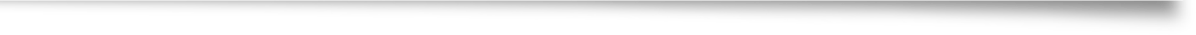 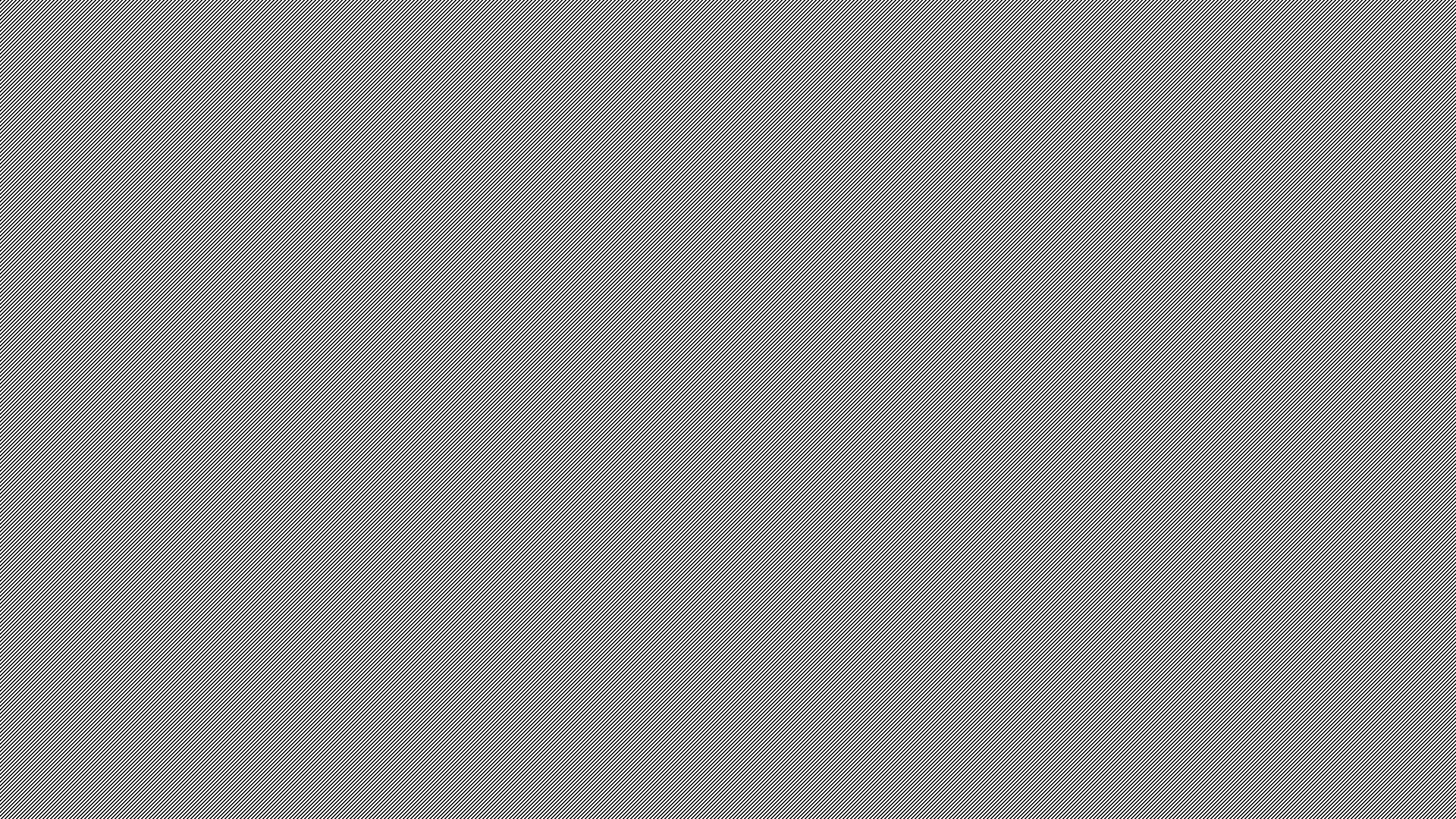 Sucidio alturista
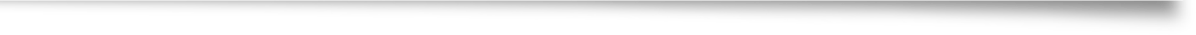 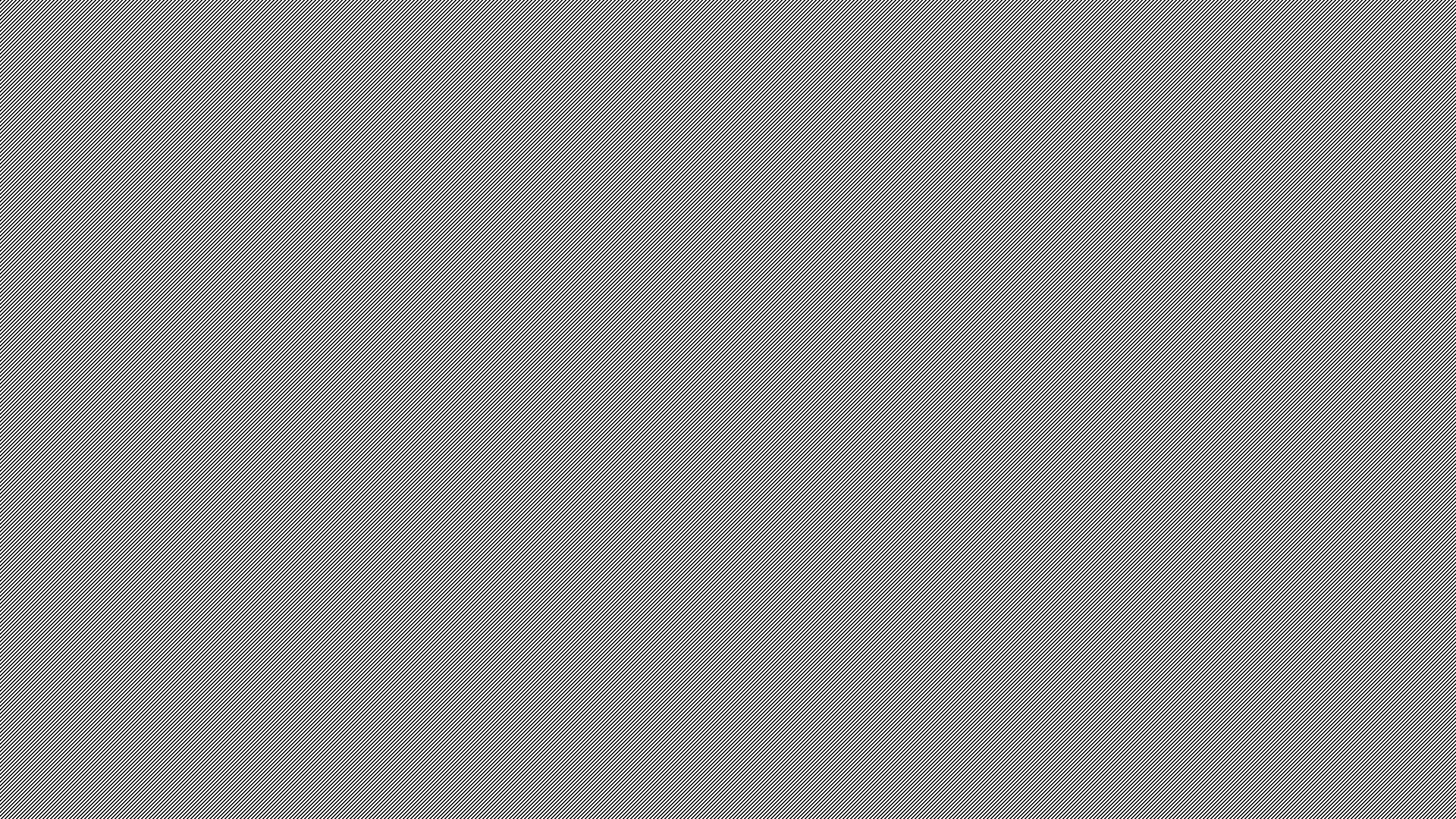 Suicidio por anomia
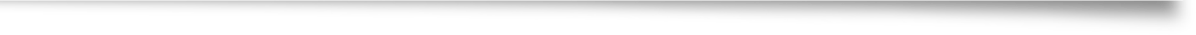 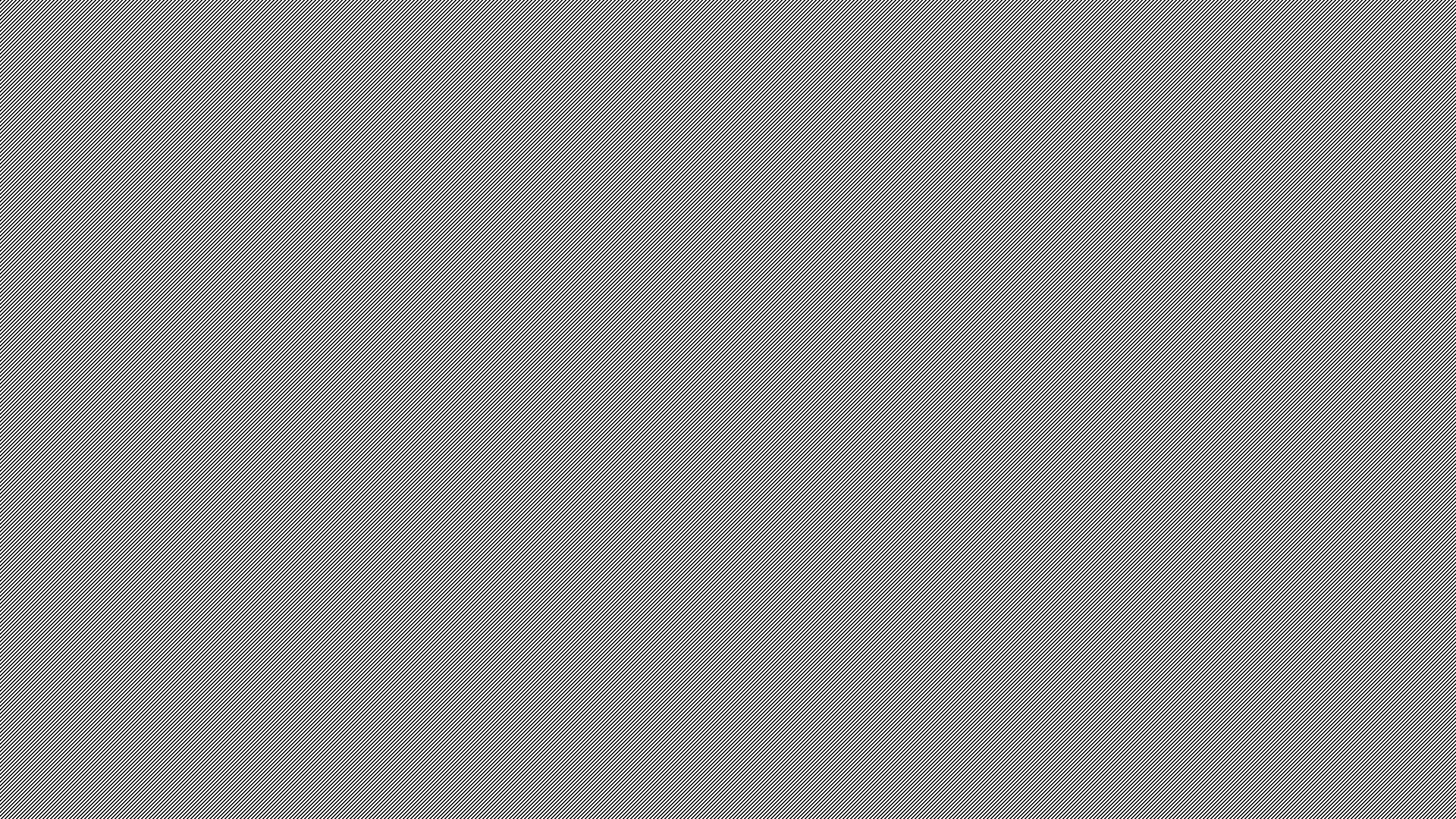 Suicidio fatalista
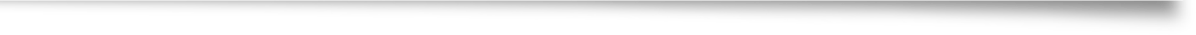 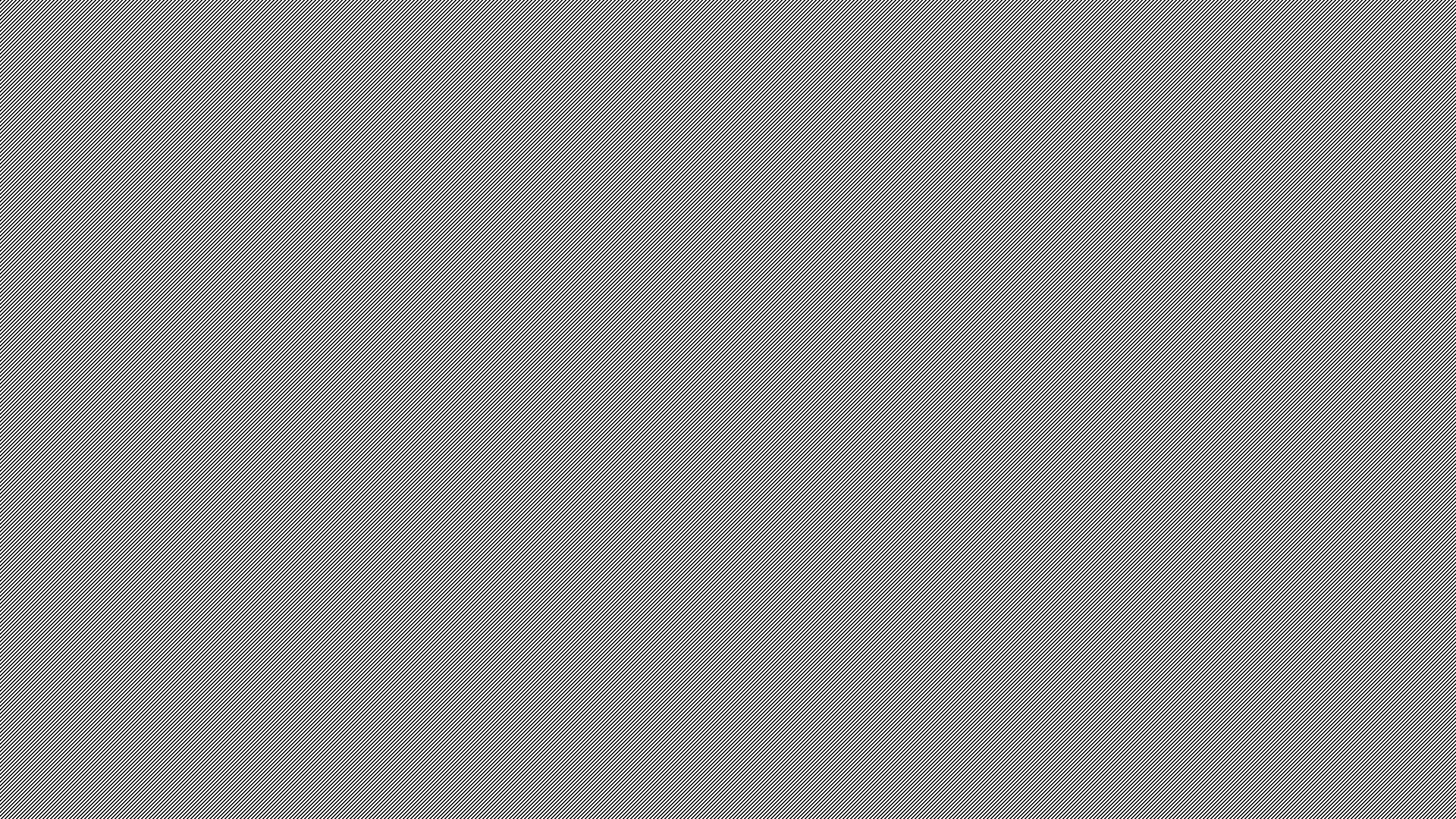 ¿ Porque es importante Durkheim en antropología ?
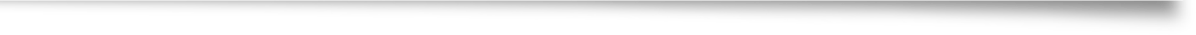 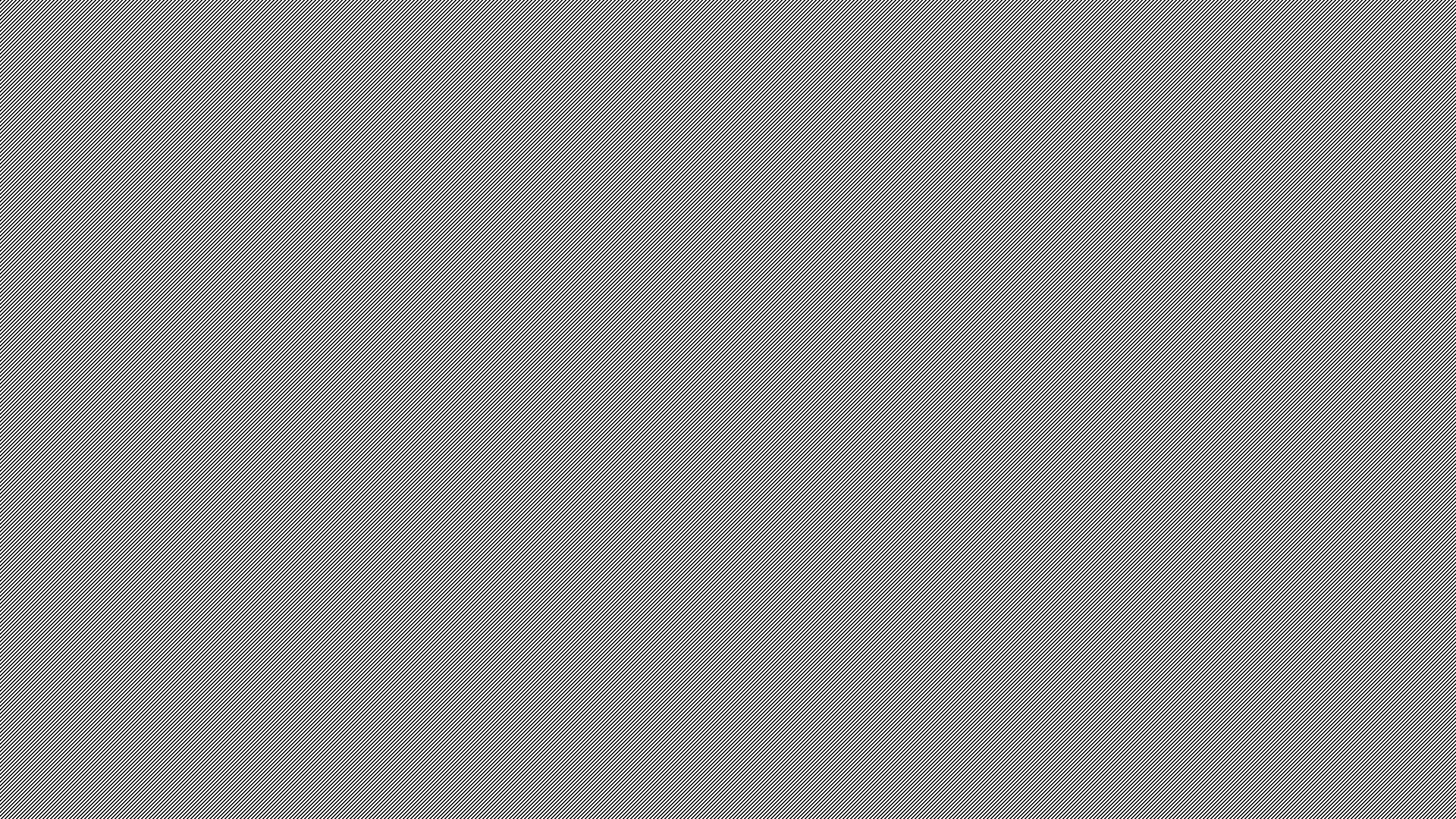 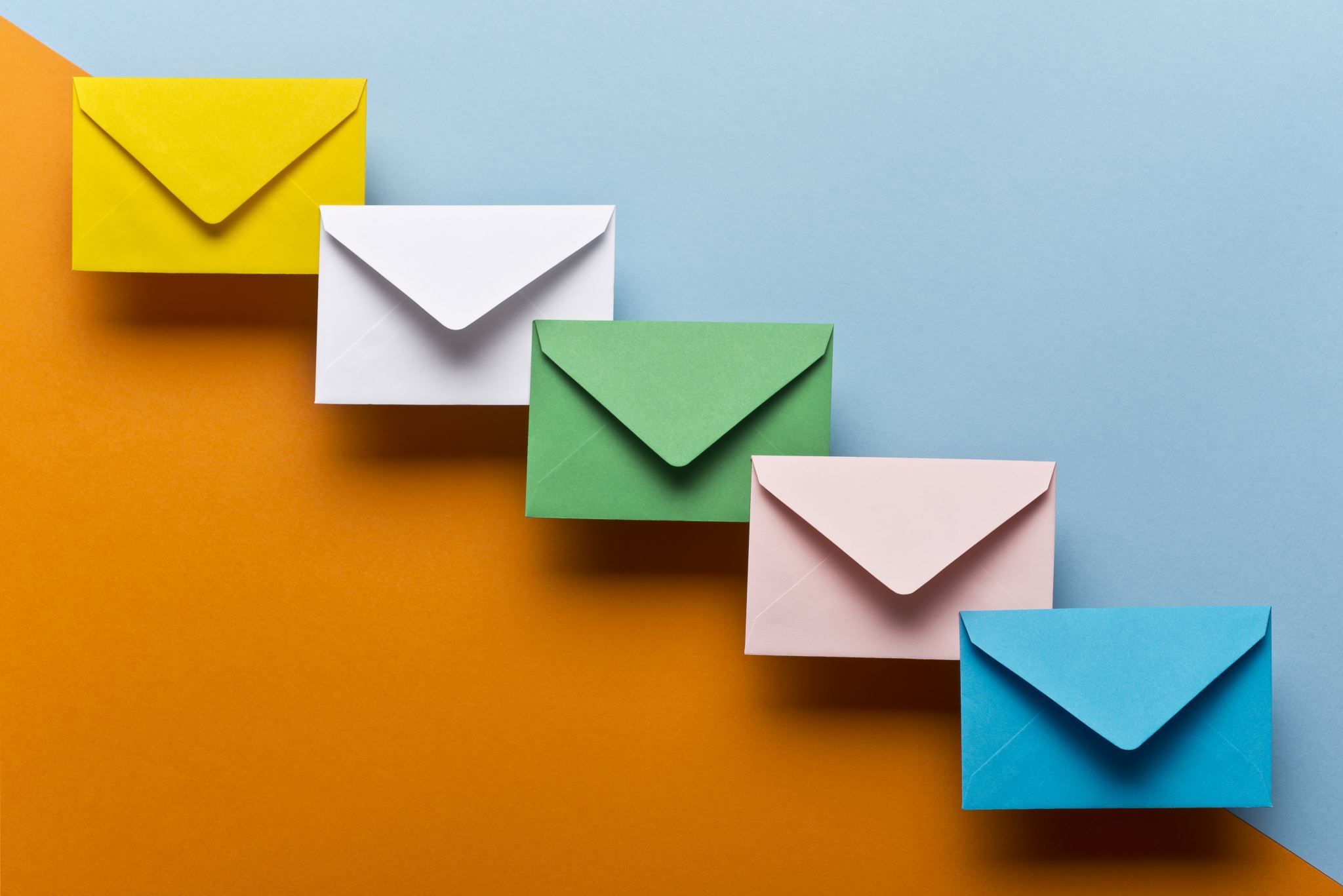 Reflexiones y tarea para que reflexionen
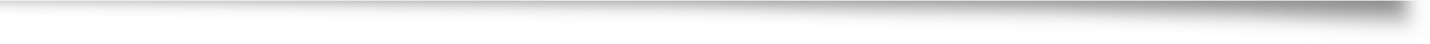 ¿ Cuál ha sido el proceso de anomia social que han vivido en su etapa escolar o de su vida?

¿ Que hechos sociales identifican y porque es importante estudiar?

¿ Que piensan sobre la sociedad chilena y relacionen con la solidaridad mecánica y orgánica?